PROTECTING DARK LANDSCAPES
Case Studies of Local Best Practice


David Hook
Light Pollution Campaign Co-ordinator
CPRE Norfolk
DAVID HOOK, CPRE NORFOLK
CPRE NORFOLK LIGHT POLLUTION CONFERENCE 2015
WHY IS LIGHT POLLUTION A PROBLEM?


It obscures our view of the stars and is a serious hindrance for astronomers

It suburbanises the countryside and threatens rural character and tranquillity

It has negative impacts on the health of plants and animals – including humans

It can affect property owners who suffer intrusive glare from a neighbour’s light(s)

Unnecessary and poorly designed lighting wastes money, increases CO2 emissions and contributes to a depletion of the earth’s energy resources
DAVID HOOK, CPRE NORFOLK
CPRE NORFOLK LIGHT POLLUTION CONFERENCE 2015
SEETHING INDUSTRIAL ESTATE
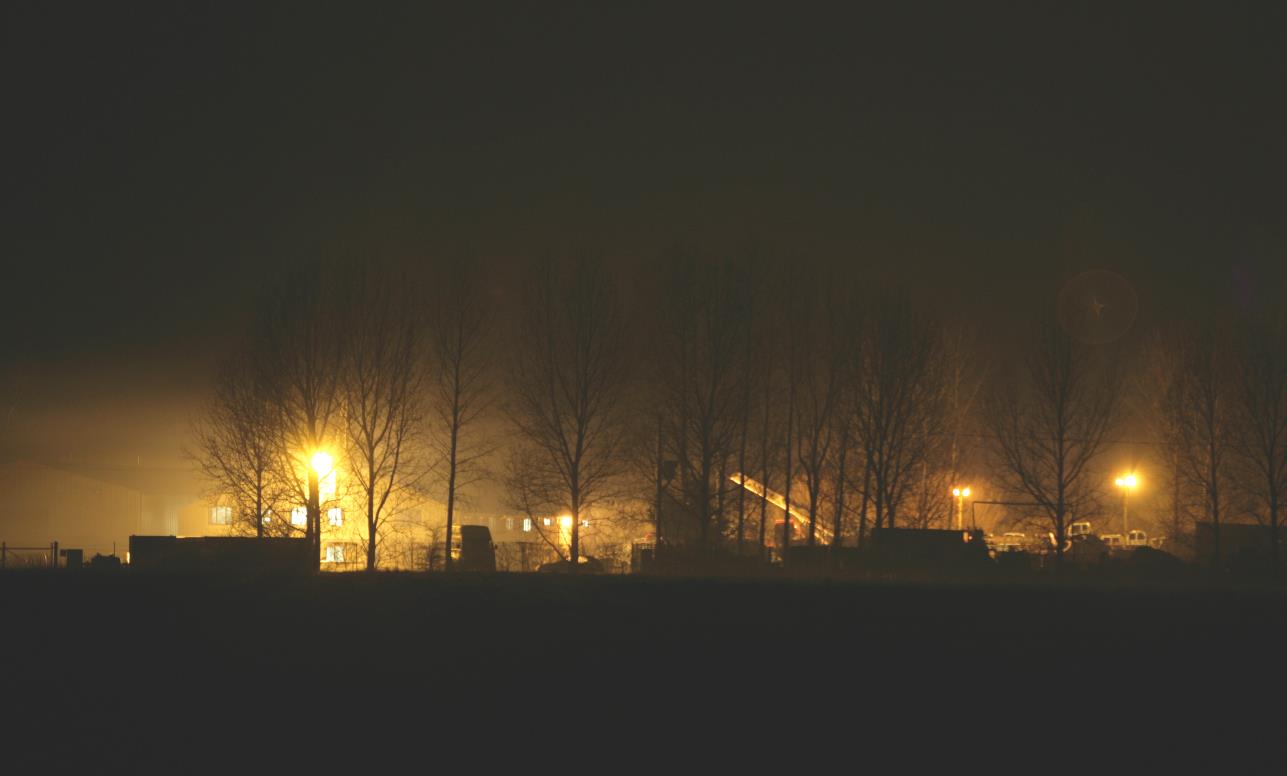 DAVID HOOK, CPRE NORFOLK
CPRE NORFOLK LIGHT POLLUTION CONFERENCE 2015
LIGHT POLLUTION AT MORNINGTHORPE
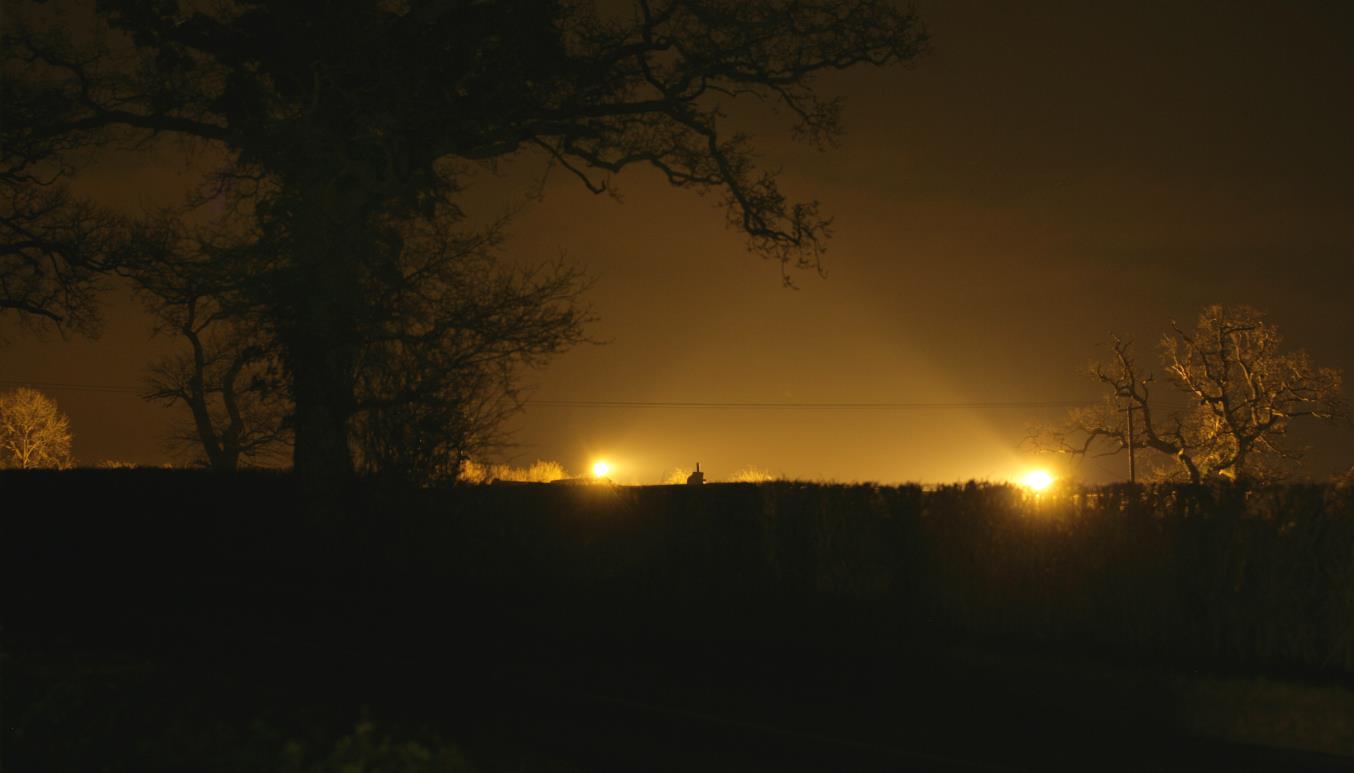 DAVID HOOK, CPRE NORFOLK
CPRE NORFOLK LIGHT POLLUTION CONFERENCE 2015
HEMPNALL LAWN MOWER CENTRE
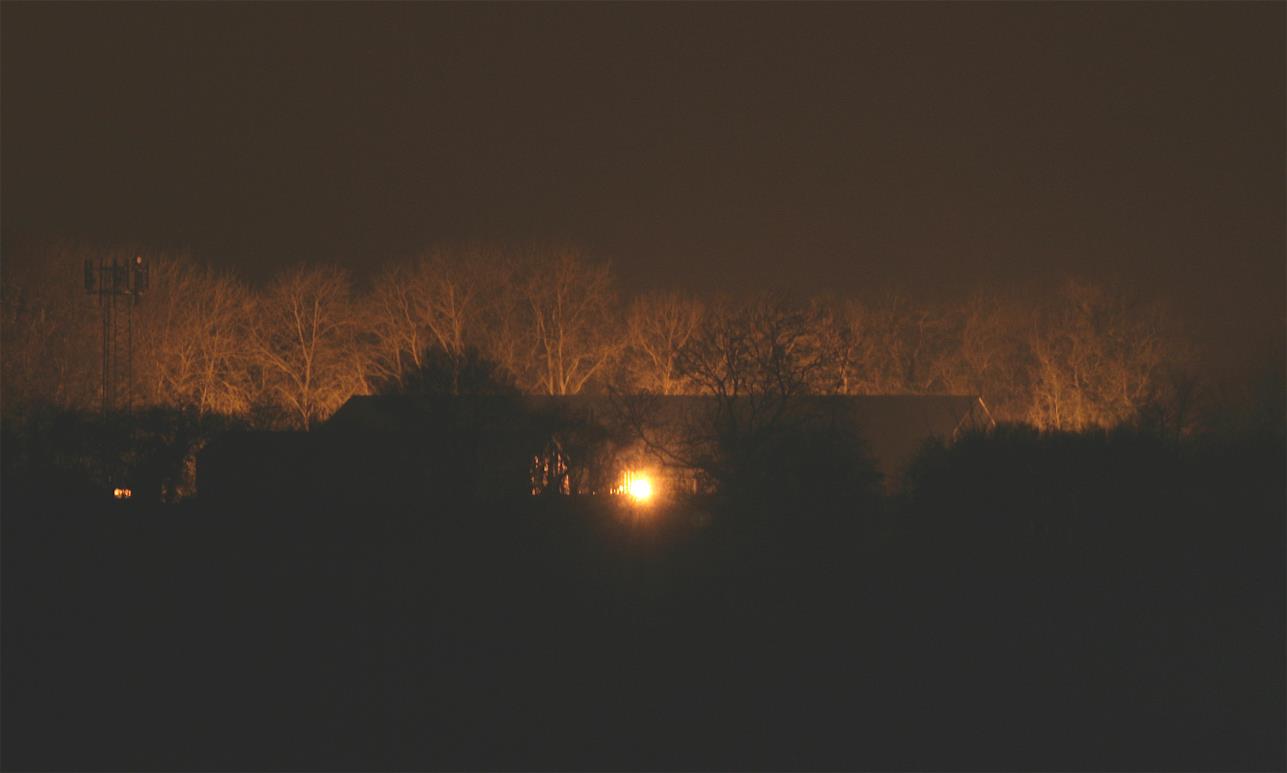 DAVID HOOK, CPRE NORFOLK
CPRE NORFOLK LIGHT POLLUTION CONFERENCE 2015
PLANNING POLICY


National Planning Policy Framework Paragraph 125

“By encouraging good design, planning policies and decisions should limit the impact of light pollution from artificial light on local amenity, intrinsically dark landscapes and nature conservation.”


Highways Agency TD34

Ensures full cut off flat glass lighting on motorways and trunk roads, including those in Norfolk.

CPRE/CfDS involvement in the Policy.
DAVID HOOK, CPRE NORFOLK
CPRE NORFOLK LIGHT POLLUTION CONFERENCE 2015
PLANNING POLICY - NORFOLK


Norfolk County Council’s Environmental Lighting Zones Policy and Maps

Gives protection to Rural Dark Landscapes and recognition of their importance to the character of Norfolk for the benefit of both residents and visitors.

Fully shielded ‘cut off lamps’ will be used on all lighting schemes in areas classified as Rural Dark Landscape.

The policy applies to all street lights that are the responsibility of the County Council and is also advisory in respect to non County Council lighting.


Examples of its impact - A140 lighting, Trowse bypass, Cawston parish, Scole by-pass
DAVID HOOK, CPRE NORFOLK
CPRE NORFOLK LIGHT POLLUTION CONFERENCE 2015
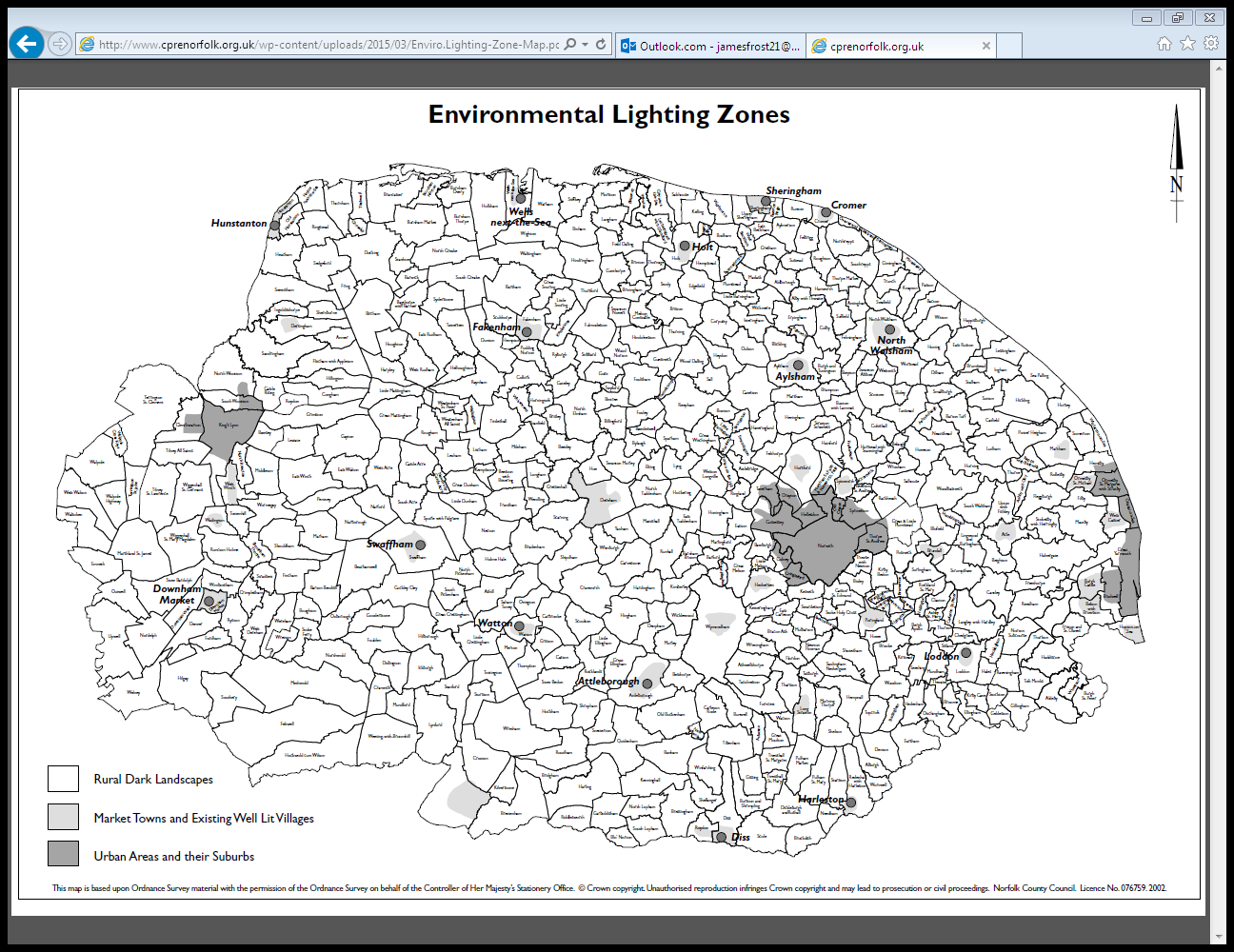 DAVID HOOK, CPRE NORFOLK
CPRE NORFOLK LIGHT POLLUTION CONFERENCE 2015
EXAMPLE: A140 / B1527 JUNCTION BY DAY
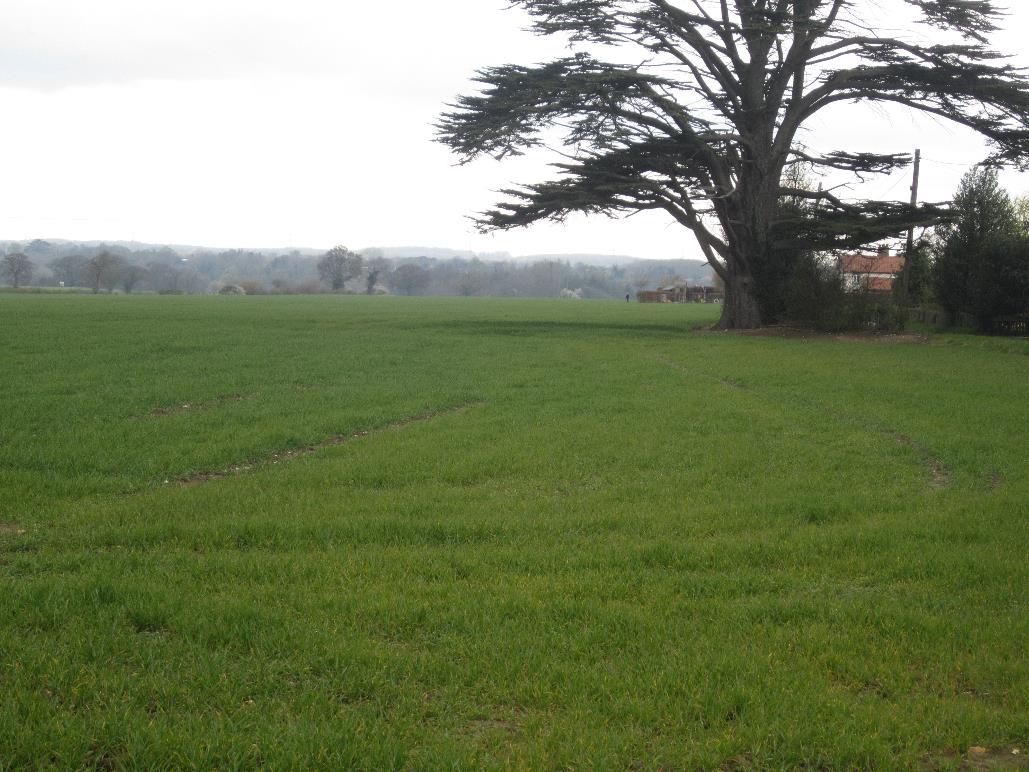 DAVID HOOK, CPRE NORFOLK
CPRE NORFOLK LIGHT POLLUTION CONFERENCE 2015
EXAMPLE: A140 / B1527 JUNCTION BY NIGHT
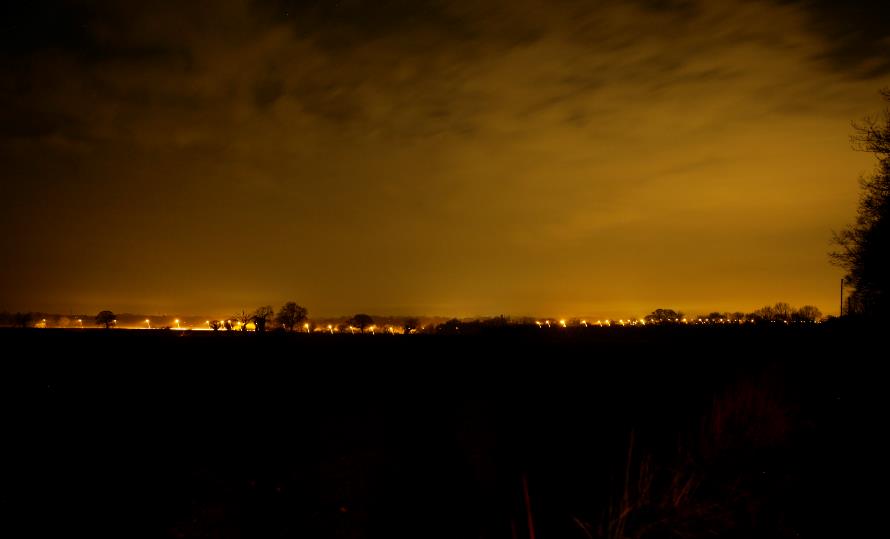 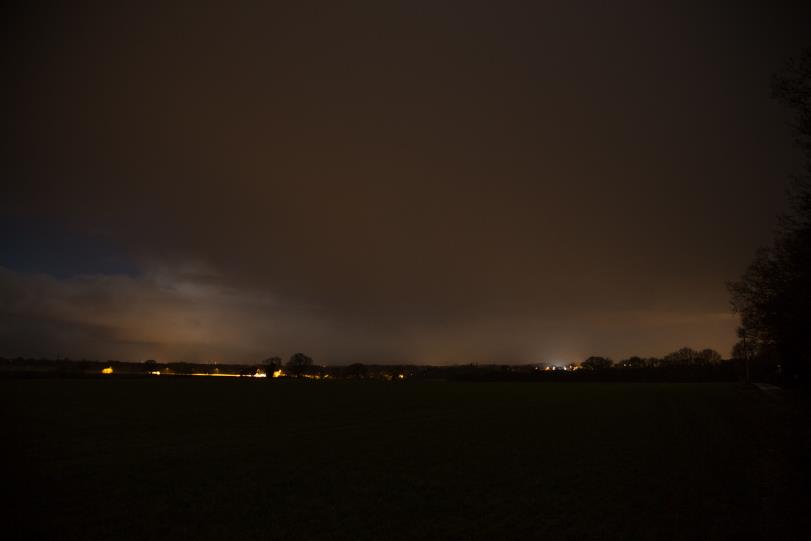 BEFORE: LOW PRESSURE SODIUM LIGHTS				      AFTER: FULL CUT OFF G4 LIGHTS
DAVID HOOK, CPRE NORFOLK
CPRE NORFOLK LIGHT POLLUTION CONFERENCE 2015
RECOMMENDED LIGHTING
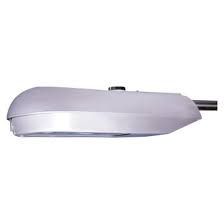 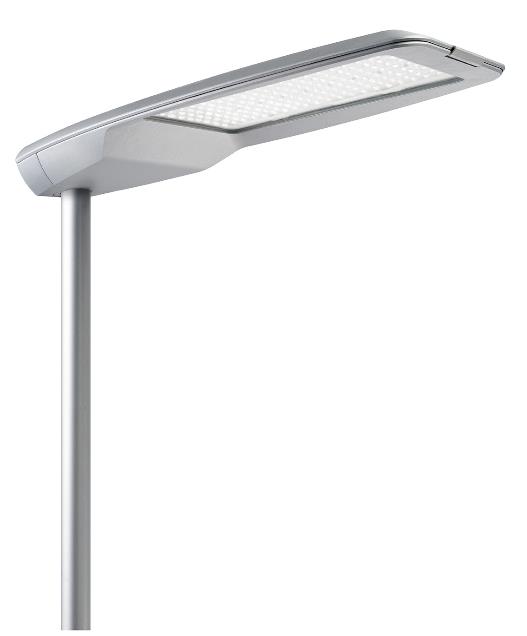 A FULL CUT OFF FLAT GLASS LAMP			      			      A SHIELDED LED LAMP
DAVID HOOK, CPRE NORFOLK
CPRE NORFOLK LIGHT POLLUTION CONFERENCE 2015
EXAMPLE: LED LAMPS – TROWSE BYPASS
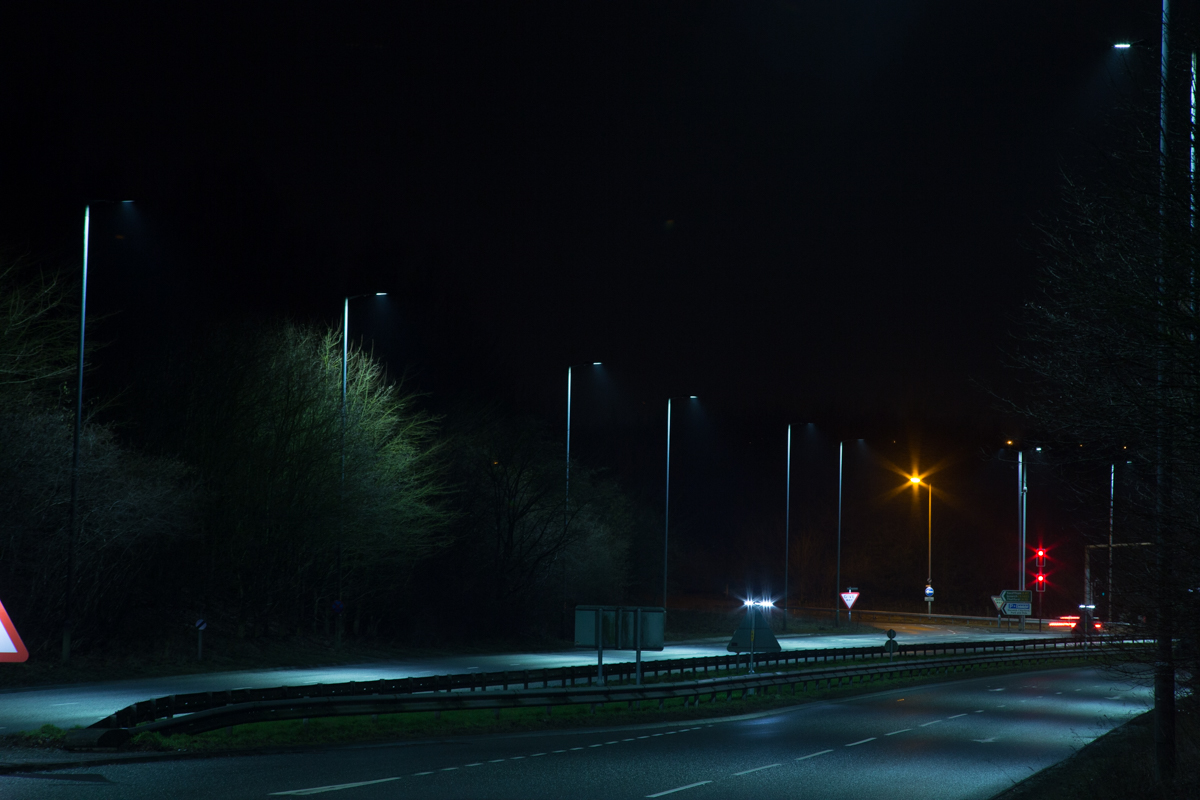 DAVID HOOK, CPRE NORFOLK
CPRE NORFOLK LIGHT POLLUTION CONFERENCE 2015
EXAMPLE: TROWSE BYPASS FROM A DISTANCE
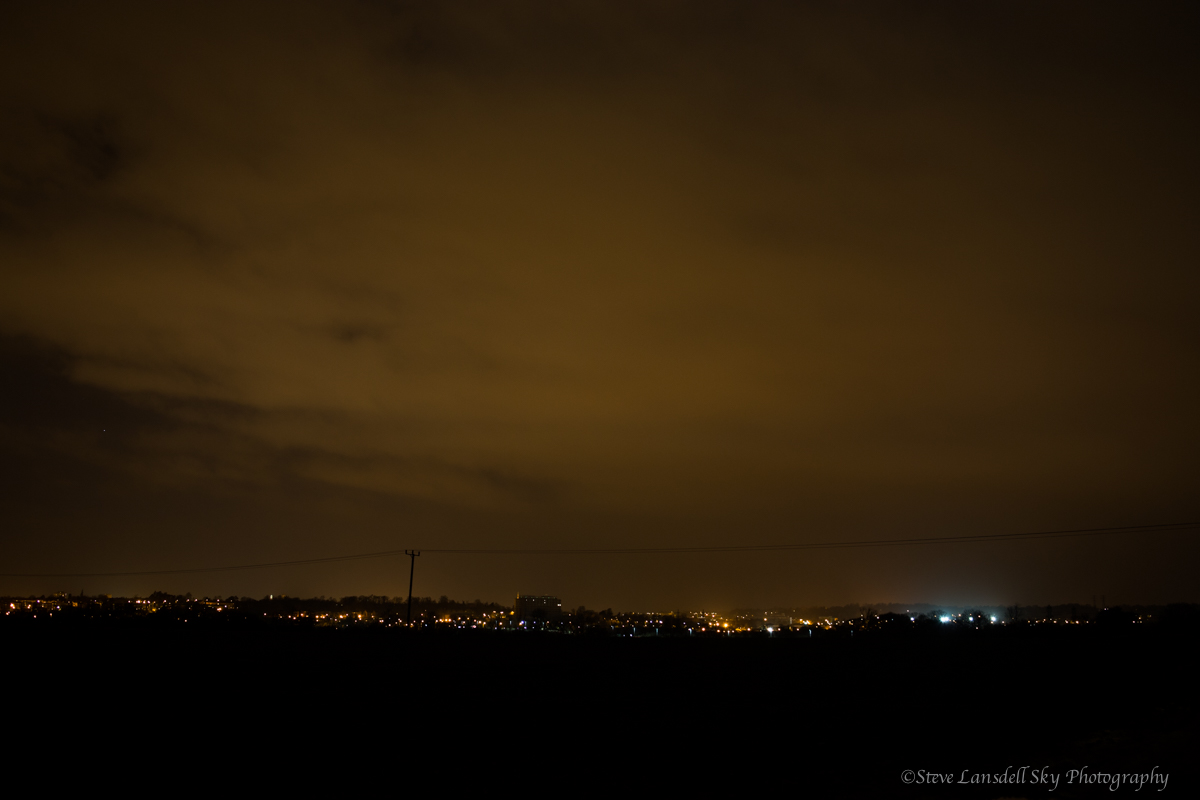 DAVID HOOK, CPRE NORFOLK
CPRE NORFOLK LIGHT POLLUTION CONFERENCE 2015
PLANNING POLICY - DISTRICT


All Norfolk District Councils have policies on outdoor lighting / light pollution 
(effective when applied to individual planning applications) 

South Norfolk Council Policy IMP 25 (Outdoor lighting)

North Norfolk District Council Policy EN13

Breckland Council Policy DC 1 (Protection of Amenity)

Broadland District Council’s emerging Development Management Policies include EN2 (Landscape)

Borough Council of Kings Lynn and West Norfolk Policy DM15 (Environment, Design and Amenity)



Case study: Sugar Beat Public House, Swainsthorpe
DAVID HOOK, CPRE NORFOLK
CPRE NORFOLK LIGHT POLLUTION CONFERENCE 2015
LOCAL ACTION


Parish Council Action
Adoption of CPRE Norfolk Light Pollution Clause to attach to all planning application responses
(Case Study: Hempnall Poultry Sheds).

Be the eyes and ears at grassroots level: report problems / ask offenders to change lights.

Individual Action
Can achieve a lot especially when supported by LPA / CPRE
(Case Study: Sheringham Car Park).

Concerns
Policy is often only advisory. Many of the real light pollution problems are not covered by current planning controls (for example: some farm and rural business lights).
DAVID HOOK, CPRE NORFOLK
CPRE NORFOLK LIGHT POLLUTION CONFERENCE 2015
OTHER CASE STUDIES


NPS Schools Lighting

Commitment to good lighting practice at a number of school sites.
Well shielded lamp fitments, low energy white light sources and operating with a curfew (timer switch).

Secured by Design

‘Security badge’ for new developments.
Norfolk Constabulary award SBD status in some rural locations without the need for external lighting.

Norfolk Environmental Waste Services

Replacement of ‘dusk to dawn’ sodium lights at all waste and recycling sites across the county.
New movement sensor white lights installed.
DAVID HOOK, CPRE NORFOLK
CPRE NORFOLK LIGHT POLLUTION CONFERENCE 2015
FINAL THOUGHT…THE BAD AND THE GOOD
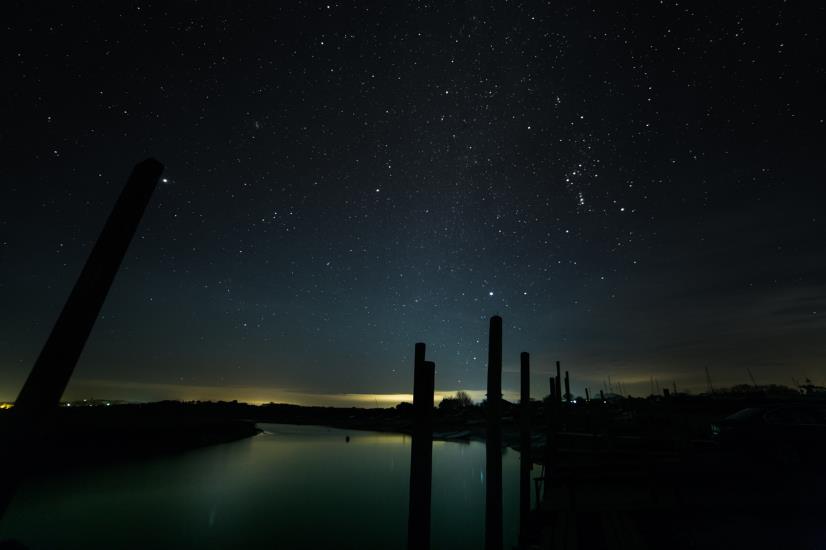 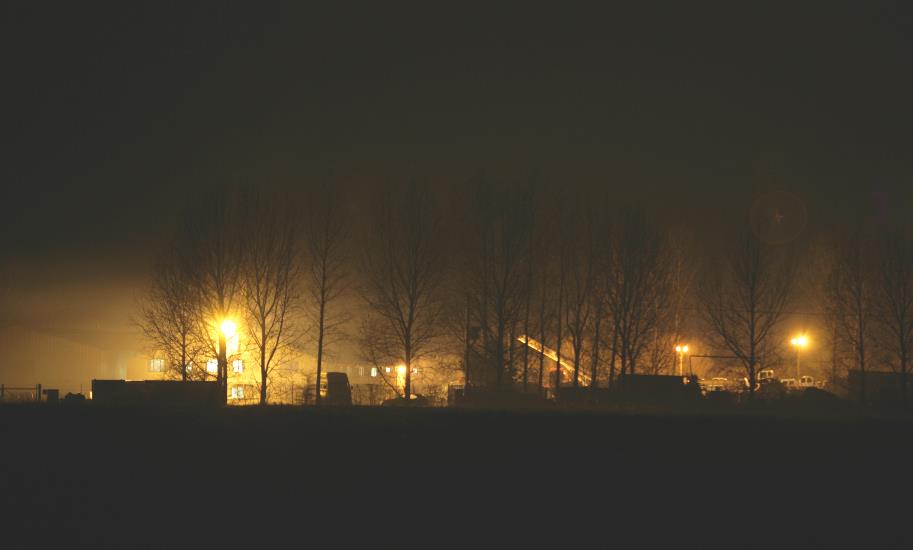 SEETHING INDUSTRIAL ESTATE						              MORSTON QUAY
DAVID HOOK, CPRE NORFOLK
CPRE NORFOLK LIGHT POLLUTION CONFERENCE 2015
CONTACT

David Hook: 01508 498187 / hookd74@yahoo.com

For downloads, case studies, planning policy summaries and detailed information about our light pollution campaign: 
www.cprenorfolk.org.uk/light-pollution
DAVID HOOK, CPRE NORFOLK
CPRE NORFOLK LIGHT POLLUTION CONFERENCE 2015
QUESTIONS?

Emma Marrington
Senior Rural Policy Campaigner, CPRE

David Hook
Light Pollution Campaign Co-ordinator, CPRE Norfolk
CPRE NORFOLK LIGHT POLLUTION CONFERENCE 2015
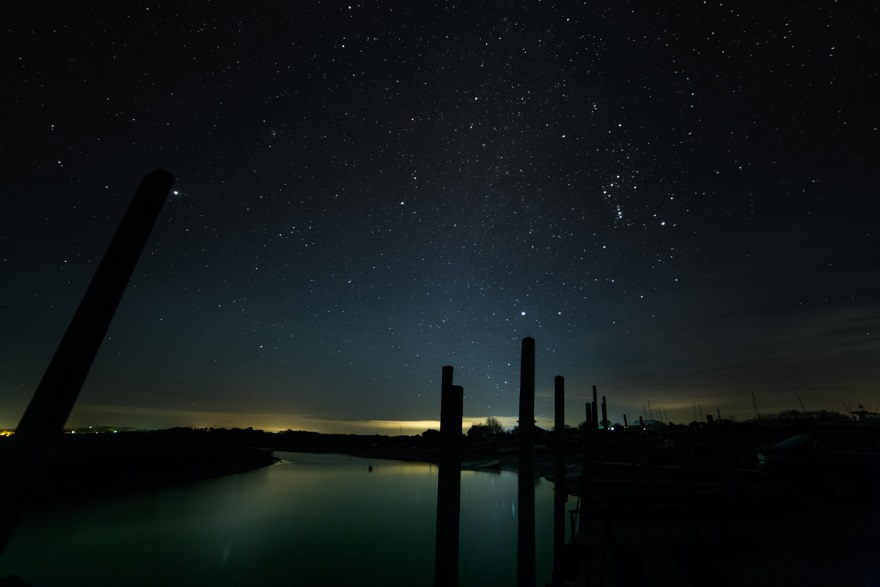 CPRE NORFOLK 
LIGHT POLLUTION CONFERENCE 2015
CPRE NORFOLK 
LIGHT POLLUTION CONFERENCE 2015 

Julian Study Centre,
University of East Anglia
CPRE NORFOLK LIGHT POLLUTION CONFERENCE 2015